Wir suchen Dich!
Der Weiterbildungsverbund Carus Consilium Sachsen sucht
Ärzte (m/w/d) in Weiterbildung
zum/zur Facharzt / Fachärztin für Allgemeinmedizin
Du möchtest Hausärztin / Hausarzt in Sachsen werden, besonders gern auf dem ­Land, Du hast Interesse an einer breiten und qualitativ hoch­wertigen Weiterbildung und Du möchtest in ein Netzwerk aus jungen und engagierten Kolleginnen und Kollegen der Region eintreten? Dann bewirb Dich bei uns für eine ­Rotationsstelle im Weiterbildungsverbund Carus Consilium Sachsen!

Was bringst Du mit?
Approbation als Ärztin / Arzt
Engagement, Teamfähigkeit, hohe Sozialkompetenz
Du solltest den Wunsch haben, Dich im Fachgebiet der Allgemein­medizin aktiv in der Gesundheitsregion Carus Consilium Sachsen weiter zu entwickeln
„Quereinstieg“ aus anderen Fachrichtungen möglich
Mach mit: im Weiterbildungsverbund Carus Consilium Sachsen!
Auf Basis individueller ambulanter und stationärer Weiterbildungsabschnitte ermöglicht der Weiterbildungsverbund Carus Consilium ­Sachsen den Ärztinnen und Ärzten in Weiterbildung eine strukturierte und abwechs­lungsreiche Verbundausbildung bei unseren Partnern im Raum Dresden und Umgebung. Neben den verpflichtenden Abschnitten der Weiterbildung (Innere Medizin stationär, Allgemeinmedizin ­ambulant) ist eine Rotation in weitere patientennahe Fächer (z. B. Chirurgie, ­Pädiatrie, Neurologie, Dermatologie) nach individuellen Wünschen und freien ­Rotationsstellen planbar. Solltest Du schon einen Teil deiner Weiterbildung in einem anderen Fachgebiet absolviert haben und zur Allgemeinmedizin wechseln wollen, dann wird deine Weiterbildung ­individuell nach geltender Weiterbildungsordnung zusammengestellt. Zudem ermöglicht der Weiterbildungsverbund Carus Consilium Sachsen, neben einer ­qualifizierten und motivierenden medizinischen Weiterbildung, eine Anbindung an das Fach Allgemeinmedizin in Forschung und Lehre der Medizinischen Fakultät der TU Dresden.
Deine aussagekräftigen Bewerbungs­unter­lagen sendest Du uns bitte, unter Angabe der bevorzugten Fächer­kombination, an die E-Mail-Adresse WBV@carusconsilium.de. 
 Aus datenschutzrechtlichen Gründen bitten wir um Deine schriftliche Einwilligung, dass wir Deine Bewerbungsunterlagen an alle beteiligten ­Verbundpartner weiterleiten dürfen. 
 
Vorabinformationen erhältst Du von Sophia Wirth unter 0351 458-5040 oder per E-Mail: WBV@carusconsilium.de

Bewerberinnen und Bewerber mit einer Schwerbehinderung sind ausdrücklich zur Bewerbung aufgefordert.
Carus Consilium Sachsen GmbH 
Geschäftsführer: Johannes Klaus
Fetscherstraße 74, 01307 Dresden
www.carusconsilium.de
Interesse geweckt? 
Dann freuen wir uns auf Deine Bewerbung!
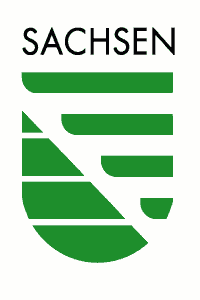 Die Maßnahme wird mitfinanziert durch Steuermittel auf der Grundlage des von den Abgeordneten des Sächsischen Landtags beschlossenen Haushaltes.